H->bb Weekly Meeting
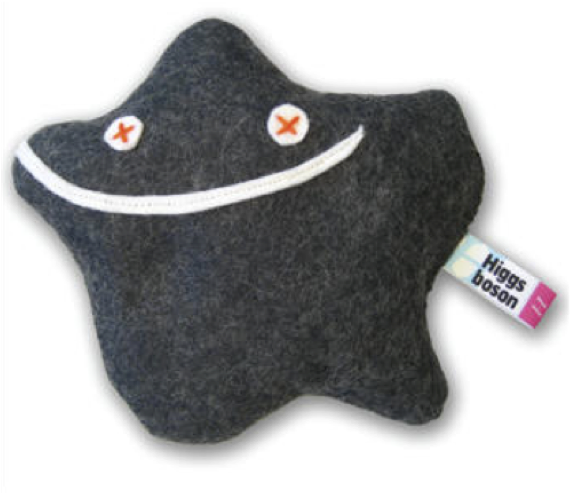 Ricardo Gonçalo (RHUL)

HSG5 H->bb Weekly Meeting, 26 April 2011
News! News! News!
About 147 pb-1 collected with stable beams so far
50ns bunch spacing 
480 colliding bunches

Typical peak pileup values around 10-14 collisions per bunch crossing
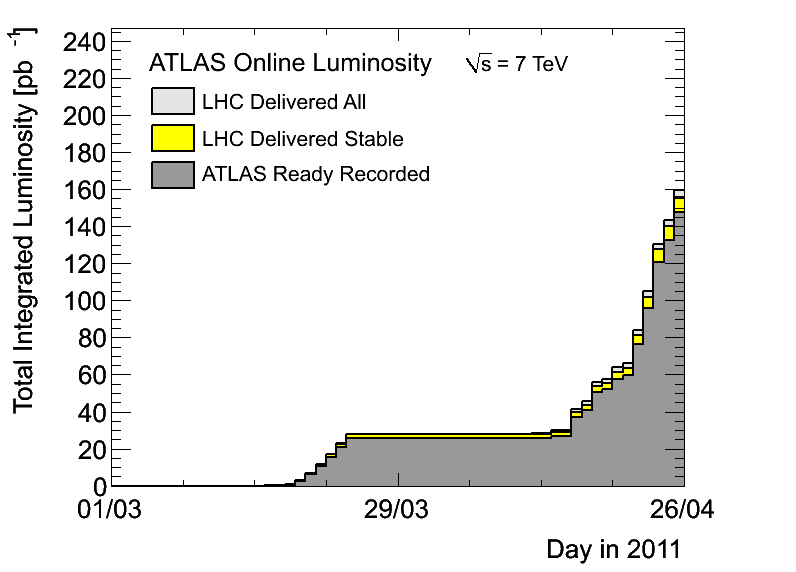 Ricardo Gonçalo
HSG5 H->bb - 26/4/2011
2
News! News! News!
Meeting in the last few weeks (anything we should know?):

LHC Physics Center (LPCC): Status of Higgs and BSM searches at the LHC on April 11-12: https://indico.cern.ch/conferenceDisplay.py?confId=127277

Workshop on combined performance for 2011, on 14 April: https://indico.cern.ch/conferenceDisplay.py?confId=132123

New meeting on procedures for statistical interpretation of ATLAS results on April 15: https://indico.cern.ch/conferenceDisplay.py?confId=132499

Coming up: 4th workshop on Higgs Cross Sections for the LHC at BNL on May 4-6: http://www.bnl.gov/hcs/
Ricardo Gonçalo
HSG5 H->bb - 26/4/2011
3
News! News! News!
Theory & generators:
Wbb production in POWHEG now implemented: https://indico.cern.ch/conferenceDisplay.py?confId=136045
Download code from: http://powhegbox.mib.infn.it
HDECAY 3.60 released: http://people.web.psi.ch/spira/hdecay/

Releases & data:
2011 reprocessing plans listed here: https://twiki.cern.ch/twiki/bin/view/Atlas/ReleaseReprocessing2011Planning
Analysis for Summer conferences to be done with rel.16
Data taken up to ≈1 August will later be reprocessed with rel.17
List of deliverables for rel. 17: https://twiki.cern.ch/twiki/bin/view/Atlas/DeliverablesForRelease17
Not clear about Pixel re-clusterization, but should be in rel.17
MC11 – decisions on geometry, B-field map etc for MC generation: https://twiki.cern.ch/twiki/bin/view/Atlas/MC11
Evgen with 16.6.X.Y and reco with 17 as part of reprocessing campaign after summer conferences
Ricardo Gonçalo
HSG5 H->bb - 26/4/2011
4
WH Task List
https://twiki.cern.ch/twiki/bin/view/AtlasProtected/WHNoteSummer2011#Analysis_Tasks
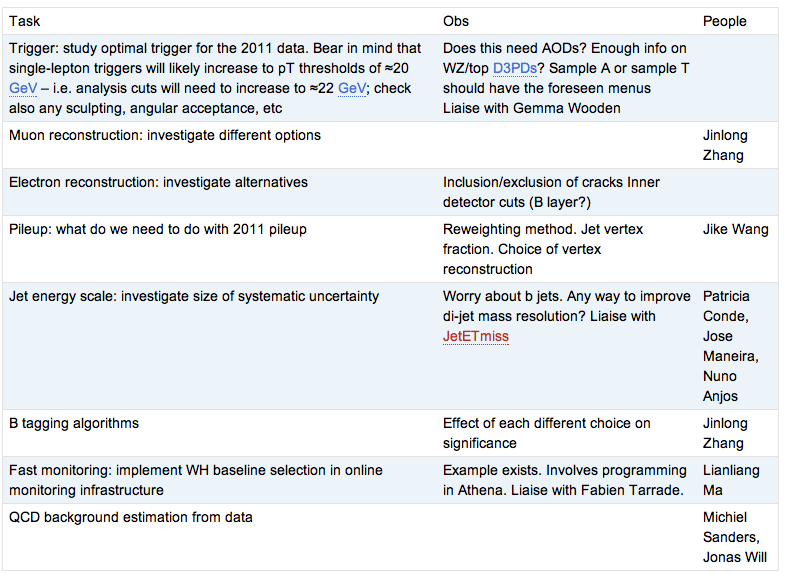 Ricardo Gonçalo
HSG5 H->bb - 26/4/2011
5
Milestones & other issues
Fast monitoring plots – Wisconsin following up: progress?

Dubna: 
Already in 3 weeks!
Final rehearsal from our side on May 10
https://indico.cern.ch:443:443/conferenceDisplay.py?confId=124954

Reminder of Summer conferences:
Data estimates from February seem to be on track! 
PLHC 2011: 6 June (http://www.pg.infn.it/plhc2011/) L ≈ 0.6 fb-1
EPS-HEP 2011: 21 July (http://eps-hep2011.eu/) L ≈ 1 fb-1
Ricardo Gonçalo
HSG5 H->bb - 26/4/2011
6
Backup
Ricardo Gonçalo
HSG5 H->bb - 26/4/2011
7
Ricardo Gonçalo
HSG5 H->bb - 26/4/2011
8
Ricardo Gonçalo
HSG5 H->bb - 26/4/2011
9
Reconstruction issues
Muon CP group recommendations for release 16: 
Reconstruction efficiency and isolation efficiency scale factors, momentum smearing functions
https://twiki.cern.ch/twiki/bin/view/AtlasProtected/MCPAnalysisGuidelinesRel16

Jet/Etmiss recommendations for jet cleaning in release 16:
Medium jet cleaning should give similar rejection to rel 15 cleaning but with better efficiency
Tight jet cleaning should not be used – still under discussion
https://twiki.cern.ch/twiki/bin/view/AtlasProtected/HowToCleanJets#Bad_jets_rel16_data

New!: Final b-tagging calibrations for release 16 based on full 2010 data:
https://twiki.cern.ch/twiki/bin/view/AtlasProtected/Analysis16

e/gamma recommendations for energy scale and resolution in release 16:
https://twiki.cern.ch/twiki/bin/view/AtlasProtected/EnergyScaleResolutionRecommendations
And rescaler tool: https://twiki.cern.ch/twiki/bin/view/AtlasProtected/EnergyRescaler

Standard Model W/Z group baseline selection for release 16 (next 4 slides):
See discussion in W/Z group Sharepoint
Also, finer points (and perhaps the not so fine) still being discussed
Ricardo Gonçalo
HSG5 H->bb - 26/4/2011
10